Quality Improvement Project
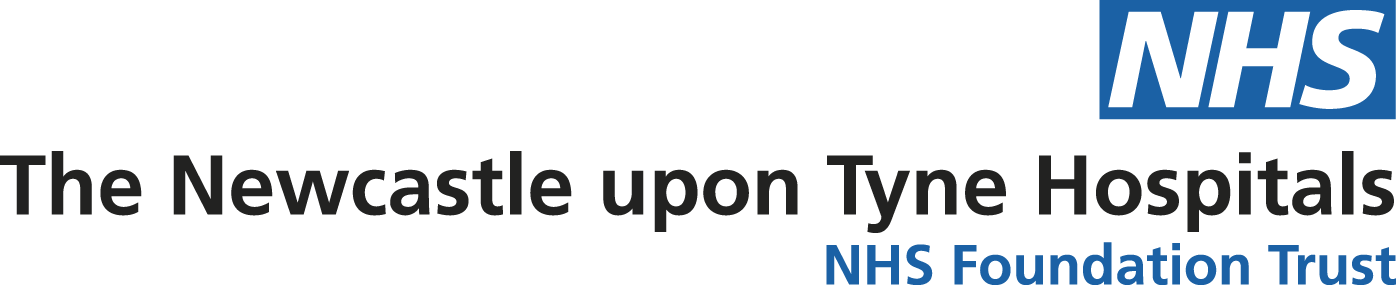 Implementing group consultations in a lower limb musculoskeletal outpatient service to improve efficiency and maintain positive patient outcomes
Aim

Our project aim was to introduce physiotherapist group consultations (GCs) for patients with lower limb problems, to help manage an anticipated increase in demand whilst maintaining patient satisfaction and ensuring clinically effective.
Measures/Results
Methods / What we did

We introduced virtual group consultations and face-to-face GCs with musculoskeletal patients.  
These two approaches were tested on common lower limb conditions: patellofemoral pain syndrome, Achilles tendinopathy, plantar fasciopathy and knee osteoarthritis.
The changes were tested and refined through three Plan-Do-Study-Act cycles.
Conclusion

This project has highlighted how to introduce group consultations for patients with lower limb MKS problems. It should be considered useful learning for other outpatient services.
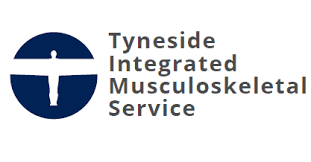 Contributors: Lisa Wigham, Annette Richardson, Kathryn Moore, Michael Martin.  Contact: Lisa Wigham        email: lisa.wigham@nhs.net
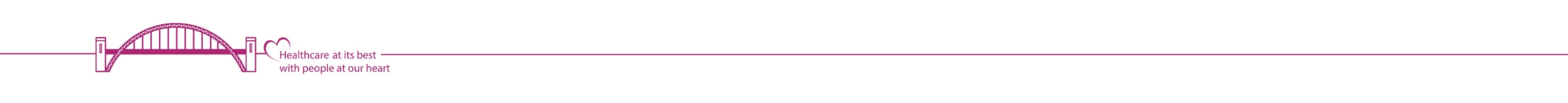